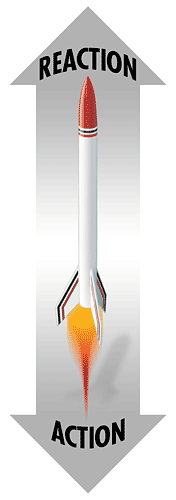 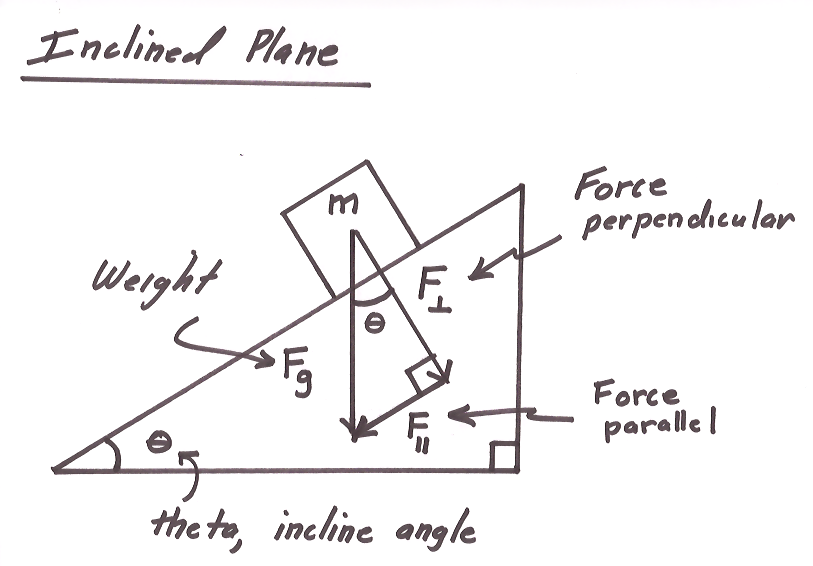 Ch2: Dynamics
2.3 – Applying Newton’s Laws of Motion (pg. 77-83)
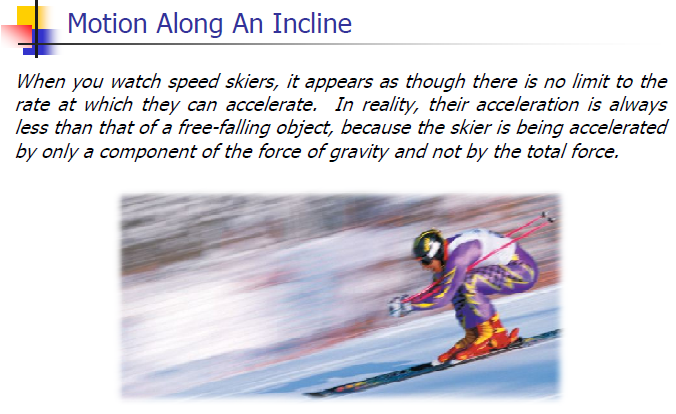 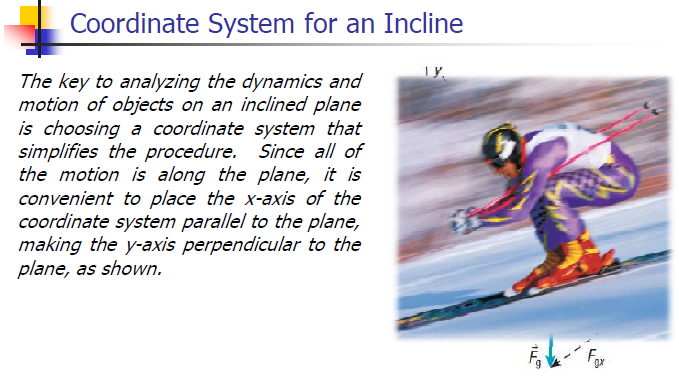 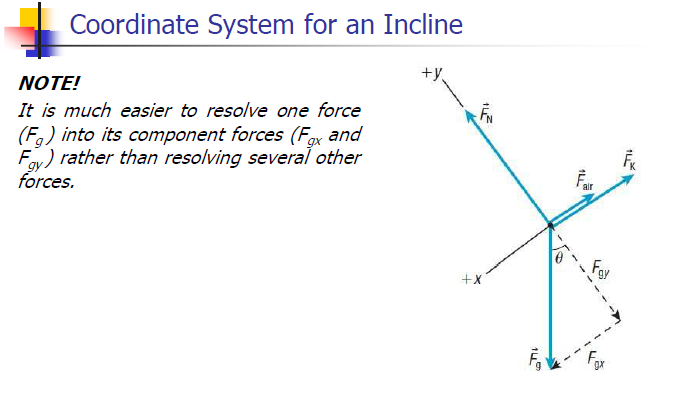 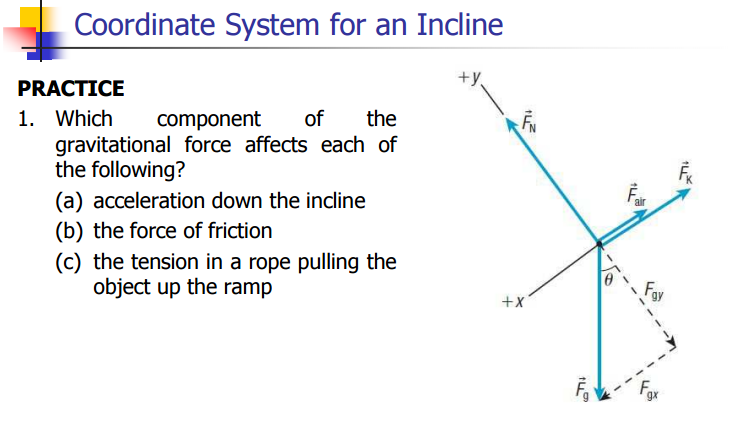 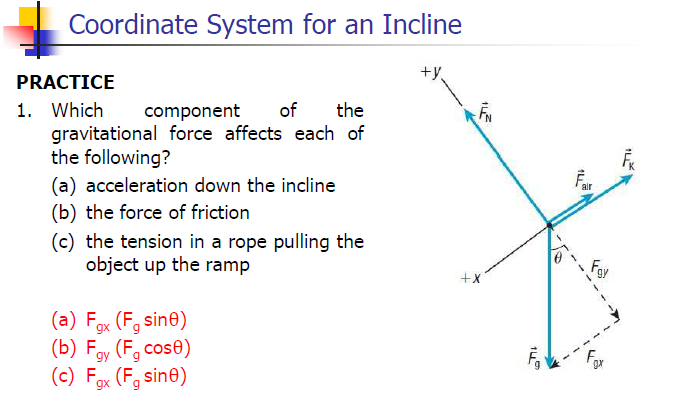 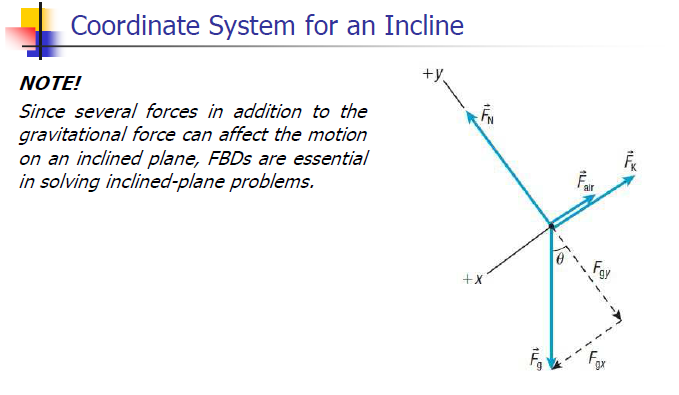 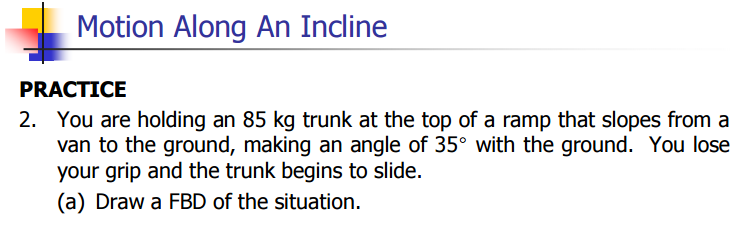 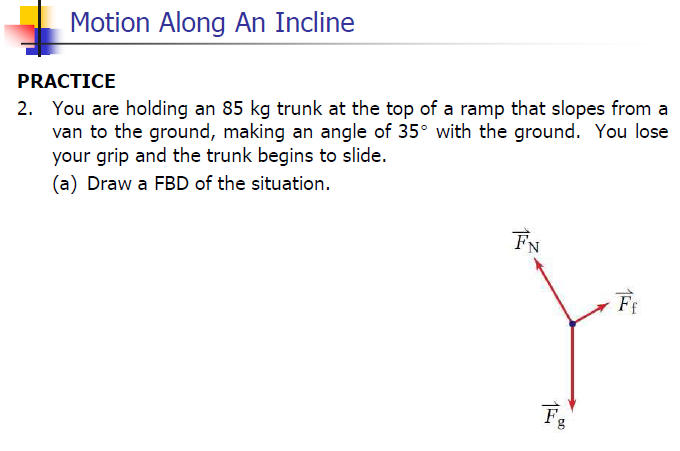 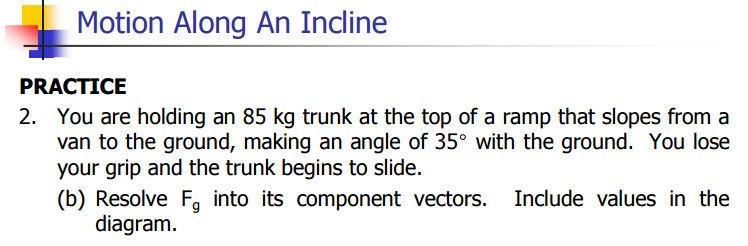 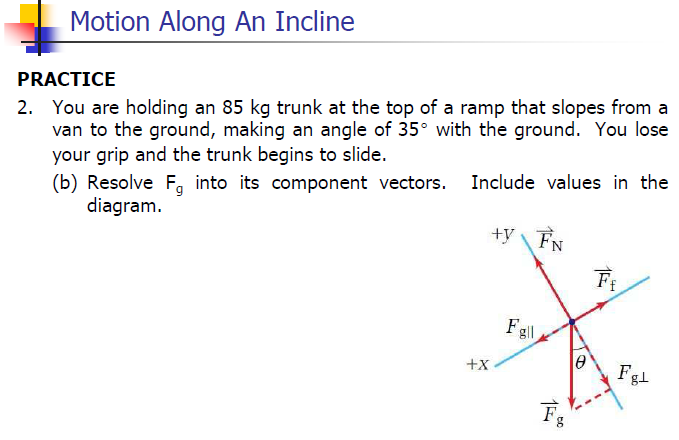 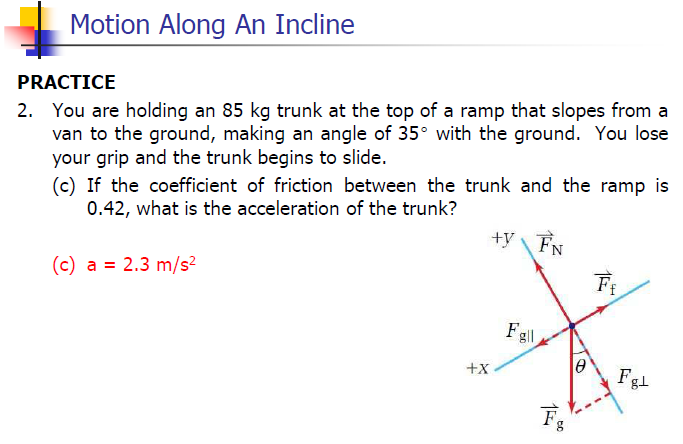 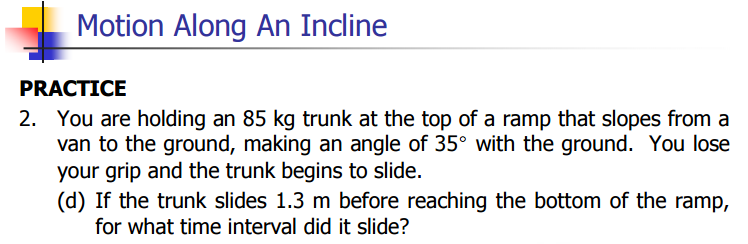 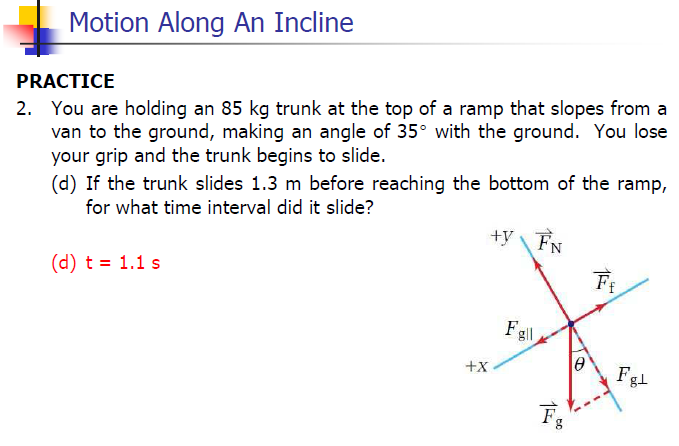 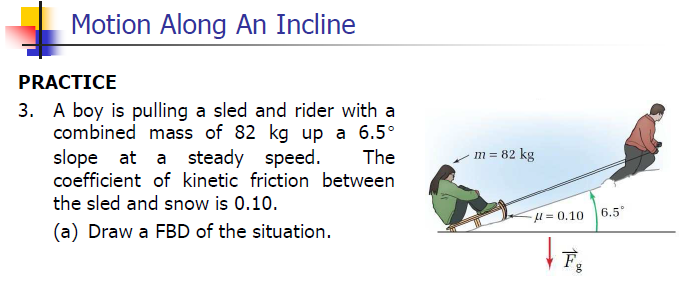 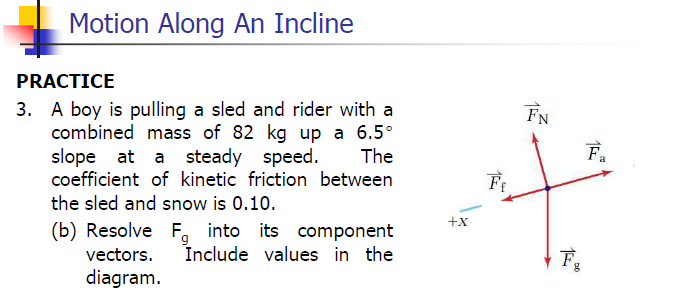 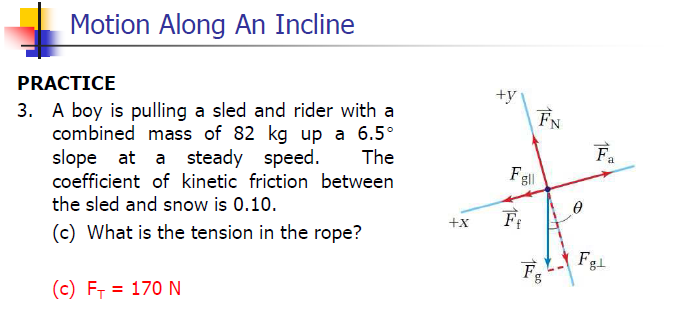 Classwork& Homework